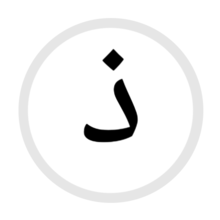 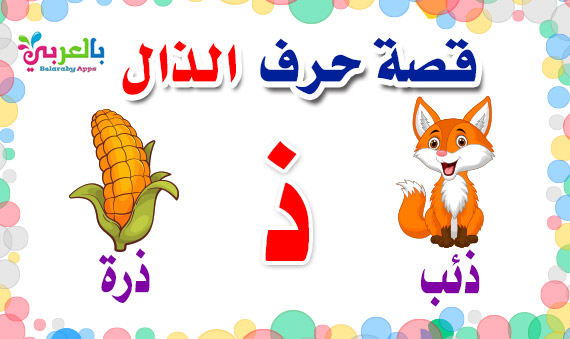 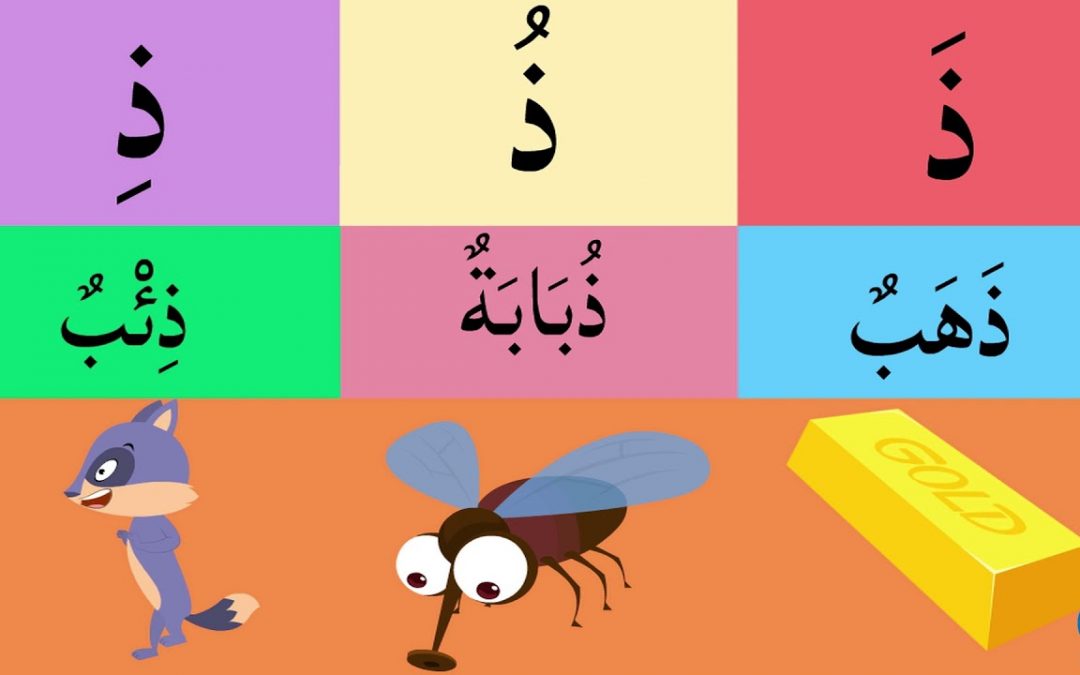 حرف الذال
الدرس التاسع - حرف ذ
لنبدأ بمشاهدة الأبجدية
Lets start by watching the alphabet: 
https://www.youtube.com/watch?v=5yO433hdR2M
Now lets start with the letter of this week:
https://www.youtube.com/watch?v=cZaKFTsUOEM
https://www.youtube.com/watch?v=3qoqyce2RHg
كيفَ نكتب حرف ذ
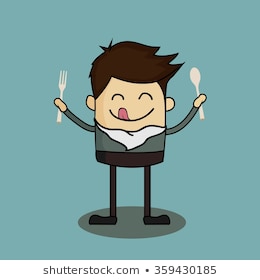 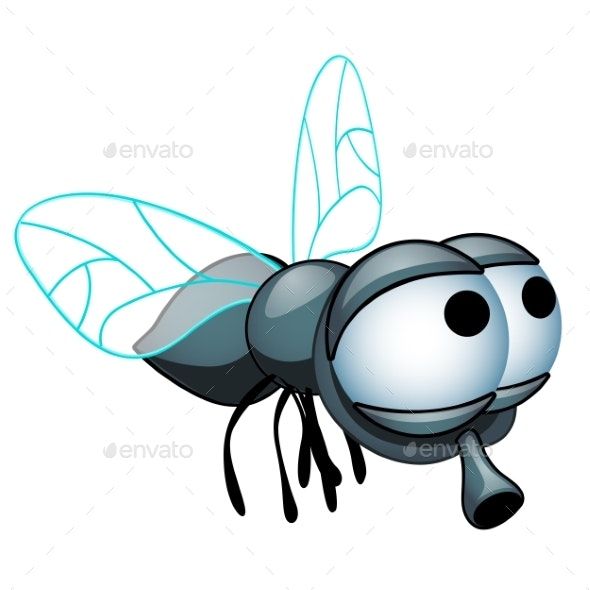 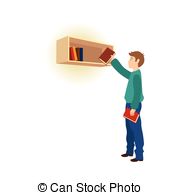 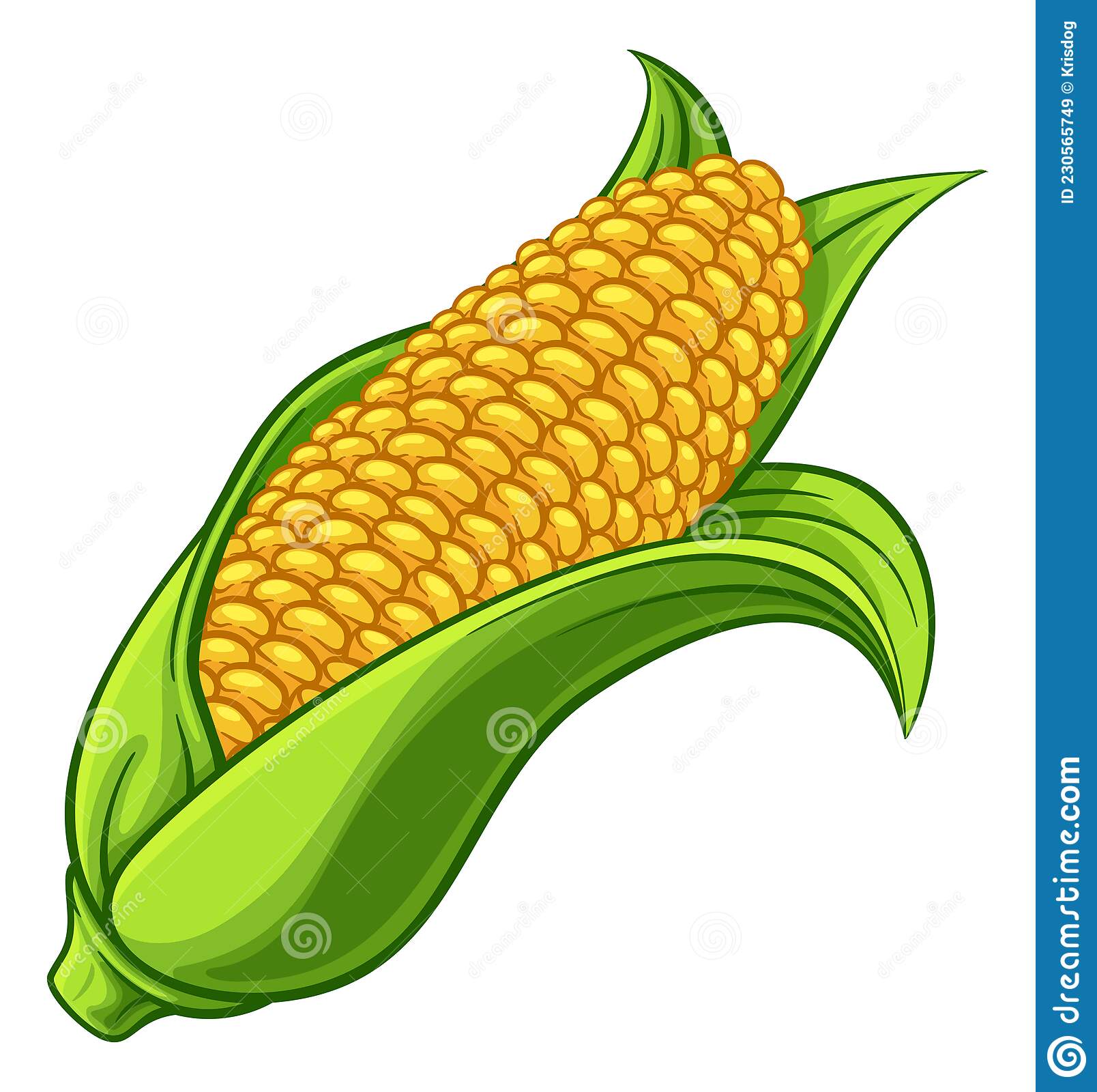 لَذِيذ
أَخَذَ
ذُبابة
ذرة
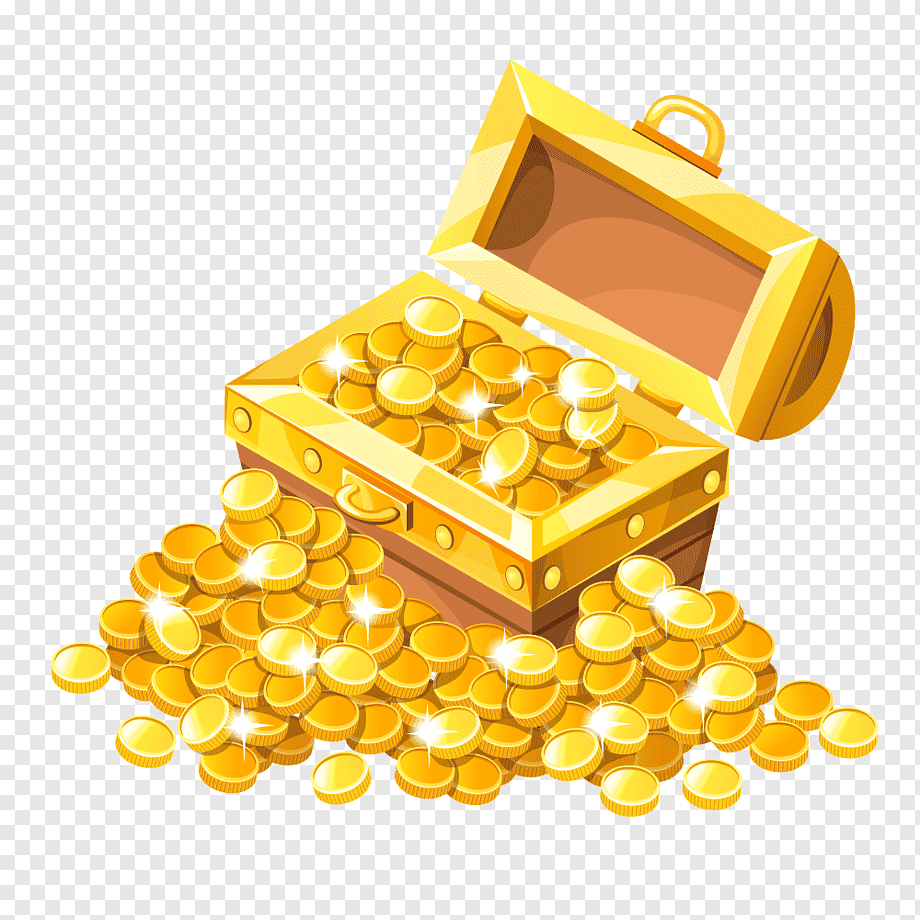 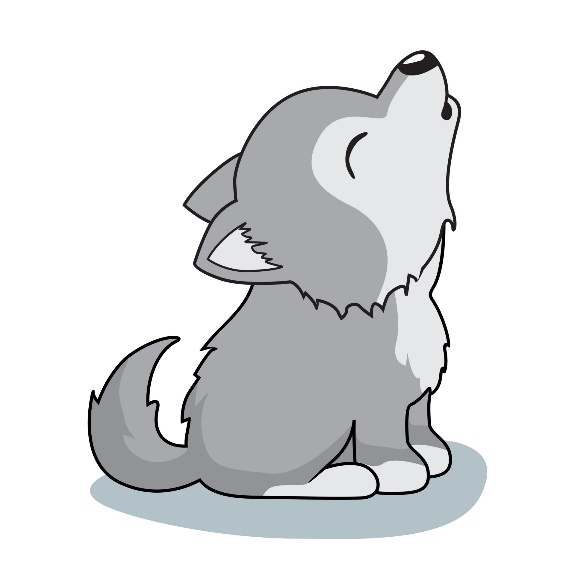 ذئب
ذهب
Complete pages 84-90 of your text book
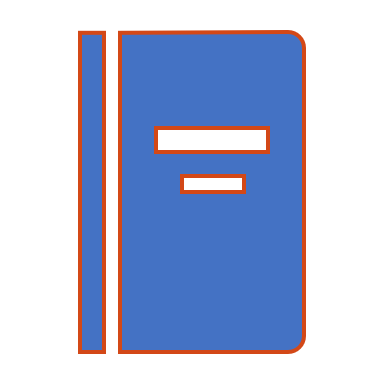 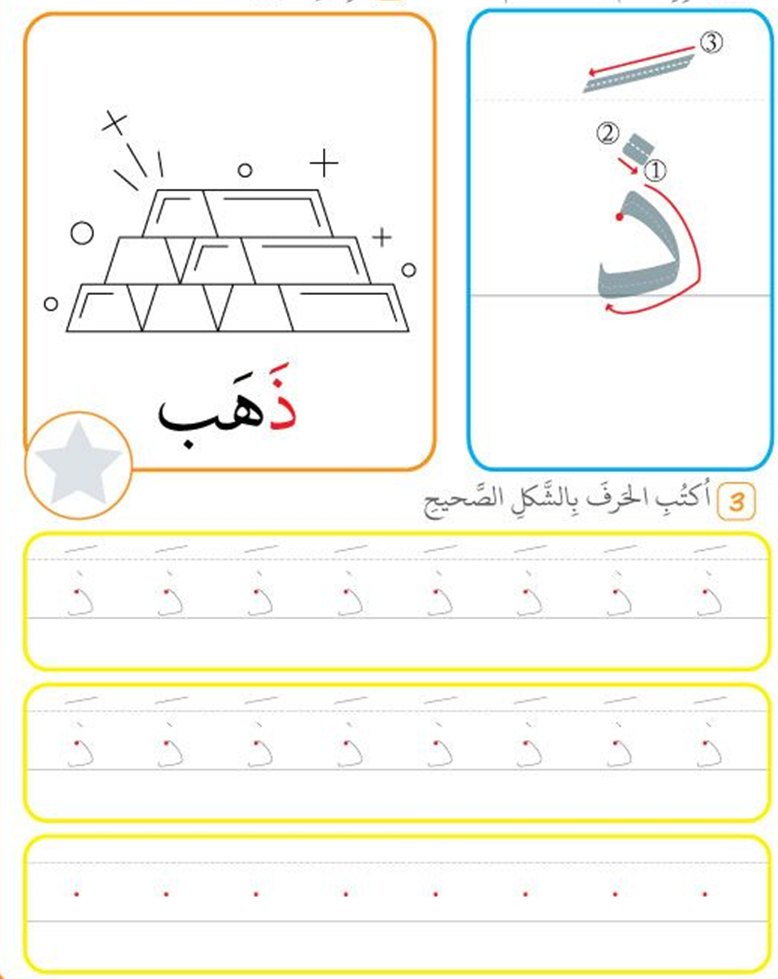 Homework واجب البيتي